Викладач закладу вищої освіти як організатор освітнього процесу
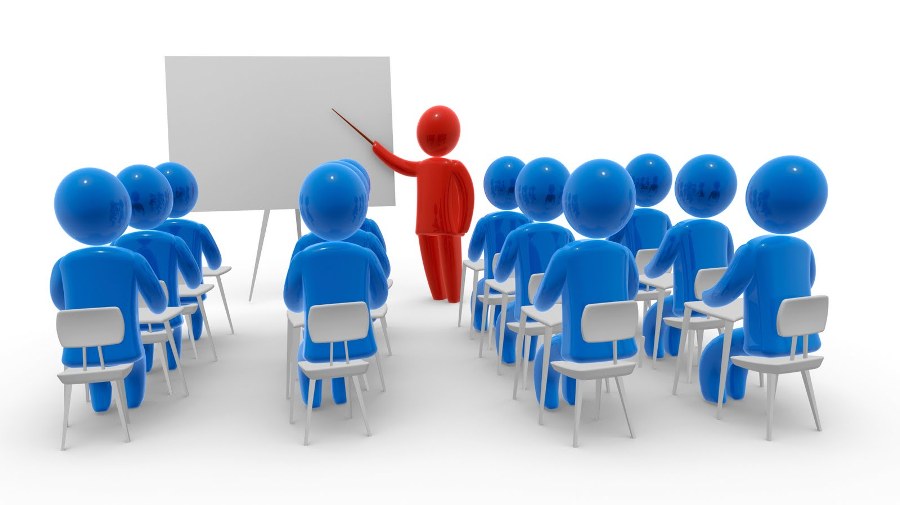 Підготувала
 магістр групи 8.0359-р-з
Лигаркова О.М.
План
Сутність поняття «педагогічний професіоналізм викладача» вищої школи
 Завдання, права та обов’язки викладача університету
Основні напрями діяльності викладача закладу вищої освіти
Психологічна структура педагогічної діяльності
Педагогічний професіоналізм викладача
 Оцінка якості викладання
 Кар’єра та планування робочого часу
Педагогічний професіоналізм — уміння викладача мислити та діяти професійно
Всі люди в рівній мірі мають право на освіту і повинні користуватися плодами науки. Фрідріх Енгельс
Хто осягає нове, плекаючи старе, той може бути вчителем.   Конфуцій
Треба багато вчитися, щоб знати хоч трохи. Шарль Луї Монтеск'є
риси особистості професійного викладача
врівнаваженість
цілеспрямованість
гуманність
ерудиція
справедливість
толерантність
гуманність
тактовність
доброта
Завдання викладача
організаційні
інформаційні
трансформаційні
мобілізуючі
орієнтовно-регулятивні
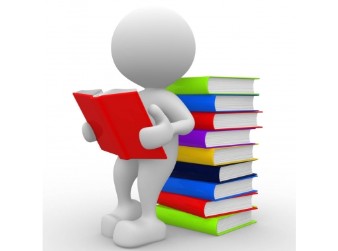 Обов’язки викладача
забезпечувати викладання на високому науково-теоретичному і методичному рівні навчальних дисциплін відповідної освітньої програми за спеціальністю, провадити наукову діяльність 
підвищувати професійний рівень, педагогічну майстерність, наукову кваліфікацію
дотримуватися норм педагогічної етики, моралі, поважати гідність осіб, які навчаються у вищих навчальних закладах, прищеплювати їм любов до України, виховувати їх у дусі українського патріотизму і поваги до Конституції України та державних символів України
розвивати в осіб, які навчаються у вищих навчальних закладах, самостійність, ініціативу, творчі здібності
дотримуватися статуту вищого навчального закладу, законів, інших нормативно-правових актів
Права викладача на
вільний вибір форм, методів, засобів навчання чи наукової діяльності, виявлення педагогічної і наукової ініціативи;
індивідуальну педагогічну і наукову діяльність;
одержання всіх інформаційних, навчально-методичних та інших матеріалів; 
участь у громадському самоврядуванні, виборах керівних органів університету та їх структурних підрозділів; 
користування всіма видами послуг, що їх може надавати університет;
користування подовженою оплачуваною відпусткою; 
захист професійної честі, гідності; 
підвищення кваліфікації, перепідготовку, вільний вибір змісту, програм, форм навчання і наукової діяльності, організації та установ, які здійснюють підвищення кваліфікації і перепідготовку;
Основні напрями діяльності викладача закладу вищої освіти
навчальна
виховна
дослідницька
методична
Види педагогічної діяльності
навчальна
організаторська
виховна
пропагандистська
консультативна
управлінська
самоосвітня
Ознаки педагогічного професіоналізму викладача
висока професійна кваліфікація і компетентність
володіння ефективними професійними вміннями і навичками, алгоритмами і способами успішного розв'язання професійних завдань
 творчий підхід
Оцінка якості викладання
Критеріальні блоки оцінки якості освіти (за Ю.А.Конаржевським)
Робочий час викладача
Графік робочого часу викладачів визначається розкладом аудиторних навчальних занять, консультацій, графіком проведення конт­рольних заходів та іншими видами робіт, передбаченими індивіду­альним робочим планом викладача. 
Час виконання робіт, які не перед­бачені графіком, визначається у порядку, встановленому вищим закладом освіти, з урахуванням особливостей спеціальностей та форм навчання.
Викладач зобов'язаний дотримуватись встановленого йому графіка робочого часу.